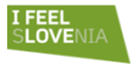 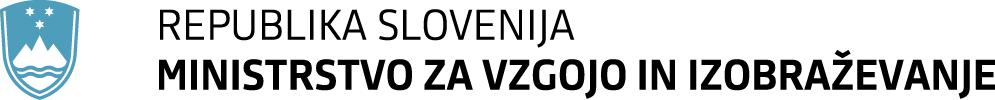 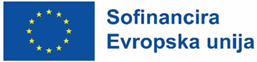 Informativni dan
JAVNI RAZPIS
»Obogateno izvajanje kakovostnega in dostopnega učenja ter uvajanja krožnih vsebin v VIZ Zasavske regije«
28. maj 2025
Namen in cilj JR
Namen je prispevati k izboljšanju kakovosti, vključenosti, učinkovitosti vzgoje in izobraževanja za zmanjšanje neskladij med znanji in spretnostmi, ki jih mladi pridobijo med izobraževanjem ter potrebami na trgu dela  z razvijanjem, obogatitvijo in krepitvijo digitalnih, podjetnostih in trajnostnih (zelenih) kompetenc v vrtcih, osnovnih in srednjih šolah, osnovnih šolah s prilagojenim programom ter zavodih za vzgojo in izobraževanje otrok in mladostnikov s posebnimi potrebami, s poudarkom na karierni orientaciji in krožnih vsebinah v Zasavski regiji.

Cilj javnega razpisa je razvoj in nadgradnja obstoječih didaktičnih pristopov in strategij poučevanja in učenja z integracijo dobrih praks s področja razvoja in krepitve digitalnih, podjetnostih in trajnostnih (zelenih) kompetenc s poudarkom na karierni orientaciji in krožnih vsebinah z zagotavljanjem vsešolskega pristopa na VIZ Zasavske regije, s čimer se bo obogatil učni proces. Pri tem je pomembno aktivno vključevanje strokovnih in vodstvenih delavcev ter vzpostavitev strokovne učeče se skupnosti. 
Cilj je tudi zagotoviti sodobno, trajnostno in energetsko učinkovito vzgojno-izobraževalno infrastrukturo, ki bo omogočala podporo izvajanju didaktičnih pristopov in strategij poučevanja ter spodbujala sodelovanje in izvajanje praktičnih aktivnosti.
Predmet in ciljna skupina
Predmet: izvajanje aktivnosti razvoja, obogatitve in krepitve VSEH navedenih kompetenc s poudarkom na karierni orientaciji in  uvajanju krožnih vsebin (v skladu s cilji področja vzgoje in izobraževanja za trajnostni razvoj - VITR) v vzgojno izobraževalni sistem
Ciljna skupina: otroci, učenci, dijaki ter strokovni/vodstveni delavci v VIZ v Zasavski regiji (4 občine)
Glavne strokovne podlage
Področje digitalnih kompetenc:
Evropski okvir DigComp 2.2

Področje kompetenc podjetnosti
Evropski okvir podjetnostne kompetence EntreComp

Področje kompetenc trajnosti
Evropski okvir kompetenc za trajnost

Primeri projektov iz področji: Dodatek specifikacijam
Celovito načrtovanje, razvijanje in implementacija vzgojno-izobraževalnega procesa skladno z namenom, ciljem, predmetom in rezultati javnega razpisa
Vzpostavitev strokovne učeče se skupnosti na ravni projekta in na ravni VIZ
Vzpostavitev in delovanje izobraževalnega stičišča
Organizacija letnih dogodkov in zaključne konference
Evalvacija napredka in evalvacija projekta 
Promocija in diseminacija projekta
Vodenje in koordinacija projekta
AKTIVNOSTI V PROJEKTU
Aktivnost A
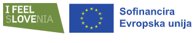 Izgradnja nove in/ali obnova obstoječe vzgojno-izobraževalne infrastrukture za vzpostavitev izobraževalnega stičišča 
Opremljanje izobraževalnega stičišča z informacijsko komunikacijsko tehnologijo (IKT) ter didaktično opremo in pripomočki
AKTIVNOSTI V PROJEKTU
Aktivnost B
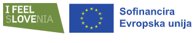 1. Celovito načrtovanje, razvijanje, implementacija in evalvacija vzgojno-izobraževalnega procesa
a)  razvojne dejavnosti na ravni projekta  (konzorcijski partnerji in zunanjih izvajalci)
 Na ravni projekta se oblikujejo razvojne skupine z naslednjimi nalogami:
priprava analize obstoječega stanja vseh vključenih VIZ;
priprava predlogov in usmeritev iz EU okvirjev kompetenc na podlagi analize obstoječega stanja;
razvoj novih in nadgradnja obstoječih didaktičnih pristopov in strategij učenja in poučevanja ter preizkušanje in uvajanje digitalnih orodij in storitev;
opredelitev glavnih elementov učnih scenarijev, potrjevanje in objava učnih scenarijev;
priprava protokolov za razvojno načrtovanje VIZ, spremljanje pouka, medpredmetno sodelovanje, timsko delo, postopek priprave učnih scenarijev, opredelitev prioritetnih kompetenc; 
priprava Akcijskega načrta izobraževalnega stičišča;
posvetovanje z deležniki lokalnega okolja z namenom obveščanja in vzajemnega sodelovanja;
vzpostavitev virtualnega spletišča za mreženje in sodelovanje strokovnih in vodstvenih delavcev;
priprava programov usposabljanja, delovnih srečanj, mreženj ter zaključne konference strokovnih in vodstvenih delavcev;
priprava načrta uvajanja sprememb po koncu projekta – ZAGOTAVLJENJE TRAJNOSTI PROJEKTA;
priprava in objava publikacije z rezultati projekti, primeri dobrih praks oz. avtentičnih problemov z naborom in opisom krepitve kompetenc.
[Speaker Notes: Več razvojnih timov, lahko po področjih, npr IP ima 11 razvojnih skupin, ki imajo redna srečanja z jasno določenimi nalogami. NPr Razvojna skupina za katalog digitalnih kompetenc, Razvojna skupina za vzorčne učne scenarije, Razvojna skupina za digitalno didaktiko, Razvojna skupina za izvedbeni kurikul, Razvojna skupina za sodobne tehnologije, Razvojna skupina za učeče se skupnosti, Razvojna skupina za implementacijo in RS za evalvacijo.]
b) razvojne dejavnosti na ravni VIZ
Na vsakem VIZ se oblikujejo vsebinski razvojni timi z naslednjimi nalogami:
oblikovanje načrta VIZ za posamezno šolsko leto in ustvarjanje pogojev za izvajanje razvojnega dela in uvajanje sprememb;
opredelitev prioritetnih kompetenc učečih se, ki so izbrani na podlagi posnetka stanja;
umeščanje izbranih avtentičnih problemov iz lokalnega okolja;
umeščanje kompetenc za uspešno vodenje kariere;
umeščanje kompetenc v problemsko zasnovan pouk v EU kompetenčne okvirje za krepitev izbranih kompetenc na ravni VIZ-a z medpredmetnim povezovanjem (redni pouk, razširjeni program (RaP), obvezne izbirne vsebine in interesne dejavnosti (OIV/ID), interdisciplinarni tematski sklop (ITS), odprti kurikul); 
medpredmetno načrtovanje uvajanja kompetenc (izvedbeni kurikul);
preizkušanje didaktičnih pristopov in strategij poučevanja in učenja za razvoj izbranih prioritetnih kompetenc; 
ustvarjanje pogojev za izvajanje pouka v učilnicah na prostem;
spremljanje izvedbe projekta, sprotno ugotavljanje uspešnosti predvidenih dejavnosti, doseganje operativnih ciljev
priprava in objava učnih scenarijev na spletni strani in portalu SIO.si; 
zbiranje primerov dobrih praks ter prenos med VIZ;
organizacija in izvedba usposabljanj na VIZ; 
redna komunikacija in koordinacija s prijaviteljem;
udeležba na delovnih srečanjih projekta; na konferencah doma in v tujini
priprava načrta širjenja rezultatov projekta in uvajanja sprememb po koncu projekta.
Aktivnosti strokovnih delavcev
razvoj in nadgradnja pristopa razvoja kompetenc in karierne orientacije učečih se na VIZ (t. i. vsešolski pristop);
medpredmetno načrtovanje pouka in drugih dejavnosti (vključno z avtentičnimi nalogami, projektnim delom, sodelovalnim učenjem, učenje na prostem ipd.);
vsebinsko in časovno usklajeno izvajanje v oddelku (izvedbeni kurikul); 
vzajemna refleksija (npr. kritično prijateljevanje in kolegialne hospitacije s protokolom spremljanja pouka ter predlogi za nadgradnjo);
vzajemno oblikovanje učnih scenarijev (nadgradnja obstoječih načinov poučevanja, razvijanje novih pristopov poučevanja, učnih metod, problemsko zasnovan pouk – vsebinski sklopi);
razvijanje in krepitev kompetenc učečih se;
prepoznavanje področij za krepitev veščin vodenja kariere učečih se.

2. Vzpostavitev strokovne učeče se skupnosti na ravni projekta in na ravni VIZ
Aktivnosti v okviru učeče se skupnosti:
priprava in izvedba različnih oblik usposabljanj;
virtualna učeča se skupnost za deljenje in (vzajemno) vrednotenje primerov dobrih praks ter strokovne diskusije;
grozdenje in redna izmenjava dobrih praks med posameznimi VIZ (npr. hospitacije s protokoli spremljanja, kritično prijateljevanje);
aktivno sodelovanje v izobraževalnem stičišču (npr. izmenjava dobrih praks, preizkušanje didaktičnih pristopov in strategij učenja in poučevanja, preizkušanje digitalnih orodij in storitev);
aktivno sodelovanje in udeležba na letnih dogodkih in zaključni konferenci;
študijski obiski doma in v tujini.
*VSEŠOLSKI PRISTOP – pogoj po JR:
opredeljuje celostno delovanje VIZa, kjer se vsi deležniki (učitelji, vzgojitelji, učeči se, vodstvo) aktivno vključujejo v različne aktivnosti projekta. Ta pristop poudarja sodelovanje, skupnost, enakost in raznolikost.
vključuje postopno večanje števila pripravljenih in objavljenih učnih scenarijev na VIZ, postopno večanje števila udeleženih strokovnih delavcev in postopno večanje števila učečih se.
Vsešolski pristop zajema: (štetje ob koncu projekta):
delež aktivno vključenih strokovnih delavcev, ki so vključeni v proces izvedbenega kurikula (vsaj 20%). Dokazilo: izvedbeni kurikul VIZ.
delež strokovnih delavcev, ki so vključeni v izvajanje vsaj ene izmed aktivnosti z učečimi se (vsaj 60 %). Dokazilo: poročilo VIZ.  
*UČNI SCENARIJ: predstavlja dejavnosti izvedbenega kurikula/programa, ki vključuje vse tri faze učnega procesa: 
načrtovanje,
izvedbo in
evalvacijo/refleksijo. 
Učni scenariji bodo prispevali k širitvi dobre prakse na VIZ ter odprtem, sodelovalnem in ustvarjalnem učnemu okolju za dvig kompetenc učečih se.
3  Vzpostavitev in delovanje izobraževalnega stičišča
Večnamenski prostor: 
Različni učni pristopi
Učne cone
Dostopnost oz. odprtost v lokalni prostor
Aktivnosti v izobraževalnem stičišču: 
idejna zasnova z vizualizacijo prostora in opreme;
priprava Akcijskega načrta izobraževalnega stičišča z opredelitvijo aktivnega sodelovanja VIZ in vseh ostalih deležnikov projekta ter sprejemom dogovorov glede trajnosti izobraževalnega stičišča na ravni konzorcija 
izvajanje nalog po Akcijskem načrtu izobraževalnega stičišča;
vzpostavitev/priklučitev virtualnega spletišča za mreženje in sodelovanje strokovnih in vodstvenih delavcev;
zagotavljanje trajnosti delujočega izobraževalnega stičišča ter priprava pet letnega načrta uvajanja sprememb po koncu projekta in sprejem/potrditev načrta na ravni konzorcija.
Primer: Gradnja učnih laboratorijev in inovativni učni prostori
Future Classroom Lab (FCL)  space and learning zones – prostor in učne cone
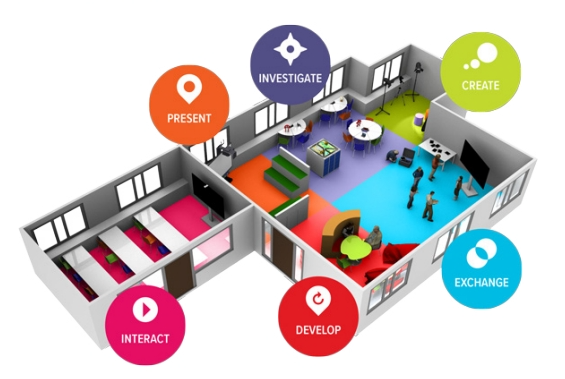 [Speaker Notes: Cilj je oblikovati prostor, ki spodbuja kreativno in fleksibilno učenje.]
4. Organizacija letnih dogodkov in zaključne konference
a) Letni dogodki na ravni regije: organizacija in izvedba najmanj enega letnega dogodka s predstavitvami primerov dobrih praks vseh udeležencev projekta.
Aktivna udeležba na regionalnih festivalih učečih se v organizaciji Saša regije. 
b) Zaključna konferenca je organizirana na sledeč način, in sicer:
•	Vsebina programa konference zajema kompetence razpisa in dosežene rezultate projekta;
•	Konferenca spodbuja aktivno in interaktivno delo udeležencev.

5. Evalvacija napredka in evalvacija projekta
a) Evalvacija napredka
Evalvacija napredka poteka neodvisno od ostalih aktivnosti projekta. Vključuje pripravo metodologije in instrumentarija, ki sta usmerjena v merjenje napredka razvoja kompetenc učečih se.
b) Evalvacija projekta
V teku projekta se izvaja evalvacija projekta. 

6. Promocija in diseminacija projekta
Promocija aktivnosti in disiminacija rezultatov projekta je namenjena različnim deležnikom v nacionalnem in mednarodnem prostoru.
7. Vodenje in koordinacija projekta – ZELO POMEMBNO!
Vsebinsko in organizacijsko načrtovanje in izvajanje z namenom doseganja zastavljenih ciljev in rezultatov:
samostojno strokovno vodenje, načrtovanje, usmerjanje ter koordiniranje operacije;
motiviranje, usmerjanje, in podpora konzorcijskih partnerjev, da dosežejo cilje in rezultate (vključno z izvajanjem agilnih metod projektnega vodenja) - reševanje konfliktov in spodbujanje sodelovanja;
sodelovanje v razvojnih skupinah za izvajanje razvojnih aktivnosti na ravni operacije;
vodenje izobraževalnega stičišča z aktivnim vključevanjem in povezovanjem projektnih deležnikov;
komunikacija: redno obveščanje vseh deležnikov o napredku, spremembah in izzivih operacije;
nadzor in spremljanje: izvajanje rednih srečanj razvojnih skupin, srečanj vključenih VIZ ter srečanj ravnateljev;
pripravljanje poročil o izvajanju operacij; predstavljanje operacije strokovni in širši javnosti; 
vsebinska priprava in izvedba dogodkov (letni dogodki, regionalni festivali in zaključna konferenca);
sodelovanje z ministrstvom, proaktivno sodelovanje z ostalimi projekti iz vsebinskega področja;
Aktivnost B
Izgradnja nove in/ali obnova obstoječe vzgojno-izobraževalne infrastrukture za vzpostavitev izobraževalnega stičišča 
sodobna, trajnostna in energetska učinkovito vzgojno- izobraževalno infrastrukturo, ki bo omogočala podporo izvajanju didaktičnih pristopov in strategij poučevanja ter spodbujala sodelovanje in izvajanje praktičnih aktivnosti.
Izvede se učne cone z ustreznimi pomožnimi in funkcionalnimi prostori 
Opremljanje izobraževalnega stičišča z informacijsko komunikacijsko tehnologijo (IKT) ter didaktična oprema in pripomočki 
Izobraževalno stičišče mora za izvajanje aktivnosti A biti opremljeno z ustrezno in raznovrstno IKT ter didaktično opremo in pripomočki.
Rezultati javnega razpisa
Aktivnosti javnega razpisa so razdeljene na:
aktivnost A, ki vključuje izvajanje vsebinskih aktivnosti
aktivnost B, ki vključuje gradnjo oz. obnovo vzgojno-izobraževalne infrastrukture ter opremljanje izobraževalnega stičišča kot podporo izvajanju aktivnosti A. 
Obe aktivnosti sta medsebojno neločljivo povezani in skupaj tvorita celoto projekta.
Rezultati aktivnosti A:
1 A) izveden vsešolski pristop na VIZ;
1.B) izdelani in objavljeni učni scenariji za vsa tri področja kompetenc na prosto dostopnem spletišču (praviloma Slovensko izobraževalno omrežje, SIO.si) z vključenimi didaktičnimi pristopi in strategijami poučevanja in učenja za razvoj kompetenc in karierne orientacije učečih se na VIZ (vsaj 6 na posamezni VIZ); 
2. vzpostavljene strokovne učeče se skupnosti na ravni operacije in na ravni VIZ;
3. vzpostavljeno in delujoče izobraževalno stičišče
4. izvedeni letni dogodki na ravni regije in zaključna konferenca;
5. izvedena evalvacija napredka in evalvacija operacije; 
6 . izvedena promocija in diseminacija operacije;
7. izvedeno vodenje in koordinacija.
Rezultati aktivnosti B:
1. zgrajena oz. obnovljena vzgojno-izobraževalna infrastruktura za izobraževalno stičišče, ki omogoča podporo aktivnosti A
Potrebno je zagotoviti sodobno, trajnostno in energetsko učinkovito vzgojno- izobraževalno infrastrukturo, ki bo omogočala podporo izvajanju didaktičnih pristopov in strategij poučevanja ter spodbujala sodelovanje in izvajanje praktičnih aktivnosti.
Izvede se učne cone z ustreznimi pomožnimi in funkcionalnimi prostori s finalno obdelavo prostorov za uporabo, vključno s splošno pohištveno opremo. 

2. opremljeno izobraževalno stičišče z IKT ter didaktično opremo in pripomočki, ki omogoča podporo aktivnosti A.
Izobraževalno stičišče mora za izvajanje aktivnosti A biti opremljeno z ustrezno in raznovrstno IKT ter didaktično opremo in pripomočki.
Za prijavo na javni razpis je treba izpolnjevati tako splošne kot specifične pogoje ter predložiti dokazila, s katerimi se izkazuje njihovo izpolnjevanje.

Prijavitelj in konzorcijski partner je pravna oseba javnega ali zasebnega prava s sedežem v Zasavski regiji, ki je na dan oddaje vloge vpisana v razvid  izvajalcev javnoveljavnih programov vzgoje in izobraževanja. 

Iz predlagane operacije je razvidno vključevanje minimalno 16 VIZ, vključeni so lahko zgolj (vrtci, osnovne in srednje šole, osnovne šole s prilagojenim programom ter zavodi za vzgojo in izobraževanje otrok in mladostnikov s posebnimi potrebami v Zasavski regiji).
Pogoji za kandidiranje
[Speaker Notes: Dogovoriti se ali mesec ali 2 x tedensko izvedba.]
Splošni pogoji, vezani na vlogo in specifični pogoji
Iz predloga je razvidno uresničevanje ciljev operacije v skladu z načelom trajnostnega razvoja in ob spodbujanju cilja Evropske komisije o ohranjanju, varovanju in izboljšanju kakovosti okolja ter ob upoštevanju načela, da se ne škoduje bistveno okoljskim ciljem (DNSH).
Iz predloga operacije je razvidna skladnost z omilitvenimi ukrepi in v največji možni meri z relevantnimi priporočili, kar pomeni, da mora projekt izkazati oceno krepitve podnebne odpornosti infrastrukture z vidika blaženja podnebnih sprememb in prilagajanja na podnebne spremembe.

Razvidno je, da je lastništvo nepremičnine, v kateri se bo izvajala operacija v lasti prijavitelja ali njegovega ustanovitelja.
Nepremičnina po namembnosti omogoča izvajanje vzgojno izobraževalnega procesa.
Iz finančne konstrukcije mora biti razvidno, da ima prijavitelj zagotovljena vsa potrebna sredstva za izvedbo operacije.
Posebnosti:
Zavodi, ki so organizirani kot šolski centri, oddajo vlogo na ravni zavoda, in ne na ravni šole kot organizacijske enote. Posamezna šola lahko sama pripravi in podpiše prijavne obrazce, ki se predložijo k skupni vlogi zavoda, če k vlogi priloži pooblastilo, iz katerega je razvidno, da direktor zavoda oziroma šolskega centra pooblašča odgovorno osebo šole za pripravo le-teh. 
Enako velja za osnovne šole, ki imajo v sestavi tudi organizacijsko enoto vrtca, in druge pravne osebe v skladu z 7. členom ZOFVI. 
Za namen tega javnega razpisa se organizacijske enote iz predhodnega odstavka štejejo kot posamezni VIZ.
Posamezni VIZ lahko sodeluje tudi v več vlogah, oddanih na ta javni razpis.
[Speaker Notes: Zasavje – ali US ali samo primeri dobre prakse?]
Merila za izbor upravičencev
Izbrana bo ena vloga, ki bo prejela najvišje skupno število točk.
Skupna okvirna vrednost razpoložljivih sredstev za javni razpis znaša največ do 3.000.000,00 EUR.
•	Aktivnost A je največ do 1.850.000,00 EUR;
•	Aktivnost B je največ do 1.150.000,00 EUR, od tega za kritje stroškov;
-	Izgradnja nove in/ali obnova obstoječe vzgojno-izobraževalne infrastrukture za vzpostavitev izobraževalnega stičišča največ do 1.000.000 EUR;
-	Opremljanje izobraževalnega stičišča z IKT ter didaktično opremo in pripomočki največ do 150.000 EUR.

Izplačilo predplačila
Sredstva
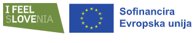 Obdobje, v katerem morajo biti porabljena dodeljena sredstva
Aktivnosti operacije se lahko začnejo izvajati od dneva objave javnega razpisa v Uradnem listu Republike Slovenije (9. 5. 2025), rok za zaključek aktivnosti operacije za:
-	Aktivnost A je do 31. 10. 2028
-	Aktivnost B je do 31. 3. 2027.
Upravičeni stroški in način financiranja
Upravičeni stroški v okviru javnega razpisa so:
Aktivnost A
-	stroški plač in povračil stroškov v zvezi z delom v obliki stroškov na enoto (SE)
-	stroški storitev zunanjih izvajalcev (delo po podjemni pogodbi, delo po avtorski pogodbi, delo po pogodbi o opravljanju storitev, delo preko študentskega servisa),
-	stroški za službena potovanja,
-	oprema in druga opredmetena osnovna sredstva, 
-	investicije v neopredmetena sredstva,  
-	stroški informiranja in komuniciranja (npr. izdelava ali nadgradnja spletne strani, stroški organizacije in izvedbe dogodkov, namenjenih informiranju in komuniciranju, stroški oglaševalskih storitev, stroški oblikovanja, priprave na tisk ter drugi stroški informiranja in komuniciranja),  
-	davek na dodano vrednost, 
-	pavšalno financiranje, 15 % upravičenih neposrednih stroškov osebja, za kritje posrednih stroškov.
Upravičeni stroški in način financiranja
Upravičeni stroški v okviru javnega razpisa so:
Aktivnost B
-	gradbena, obrtniška in instalacijska (GOI) dela, vključno z  investicijsko in projektno dokumentacijo, nadzorom in storitvami svetovalnega inženiringa (študije, elaborati, raziskave obstoječega stanja, strokovna mnenja, ocene, poročila, ipd.),
-	oprema in druga opredmetena osnovna sredstva, 
-	investicije v neopredmetena sredstva,  
-	davek na dodano vrednost.
Stroški plač in povračil stroškov v zvezi z delom (SE)
SE A je namenjen za zaposlene pri vseh partnerjih v konzorciju, za aktivnosti, ki jih bodo izvajali strokovni delavci znotraj posameznega VIZ in v okviru razvojnih aktivnosti na ravni projekta
SE B je namenjen vodji projekta pri poslovodečemu partnerju v konzorciju

Za potrebe izvajanja operacije se določi vrednosti:
-	SE A v višini 24,78 EUR na uro;
-	SE B v višini 36,73 EUR na uro.
[Speaker Notes: Stroški storitev zunanjih izvajalcev (delo po podjemni pogodbi, delo po avtorski pogodbi) so namenjeni za izvajanje aktivnosti, ki zahtevajo specifična znanja, veščine ali podporo, ki jih partnerji v konzorciju nimajo v lastni kadrovski sestavi in so potrebni za izvedbo operacije. Nanašajo se predvsem na aktivnosti priprave in izvedbe različnih oblik izobraževanj in usposabljanj, organizacije in izvedbe letnih dogodkov ter zaključne konference, evalvacija napredka in evalvacija operacije ter promocije in diseminacije operacije.

Drugi stroški storitev zunanjih izvajalcev (namenjeni drugim stroškom iz naslova avtorskih in podjemnih pogodb, ki ne predstavljajo stroškov dela (npr. potni stroški in stroški prenočevanja podjemnika ali avtorja).

Posredni stroški dela (stroški osebja, ki je posredno vključeno v operacijo npr. računovodja, tajnica, …) in drugi posredni stroški skladno z opredelitvijo posrednih stroškov v tč. 3.4 Navodil organa upravljanja o upravičenih stroških (npr.: stroški električne energije, stroški ogrevanja, vode in komunalnih storitev, odvoza smeti, stroški telefona in elektronske pošte, stroški poštnin in kurirskih storitev, stroški potrošnega materiala in drobnega inventarja, …).]
Prijava
Vloga mora biti oddana fizično in na USB ključku
Obvezne priloge: obrazci, izjave, finančni načrt, načrt aktivnosti – 8. točka JR
Investicijska dokumentacija, izdelana skladno z UEM - Investicijski program
Priloga k investicijskemu programu za projektne aktivnosti A
Pogoste napake: manjkajoče priloge, napačna označitev ovojnice
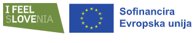 Rok za oddajo vlog 

15. 7. 2025 do 15. ure.

Vloga se mora vložiti v pisni obliki. Pisna vloga je vloga, ki je natisnjena in lastnoročno podpisana (vloga v fizični obliki).

Obvezne priloge: obrazci, izjave, finančni načrt, načrt aktivnosti
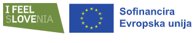 Vprašanja in kontakti
Za dodatne informacije lahko pišete na elektronski naslov gp.mvi@gov.si s sklicem na številko zadeve
303-55/2024-3350. 

Pogosta vprašanja bodo objavljena na spletni strani MVI.